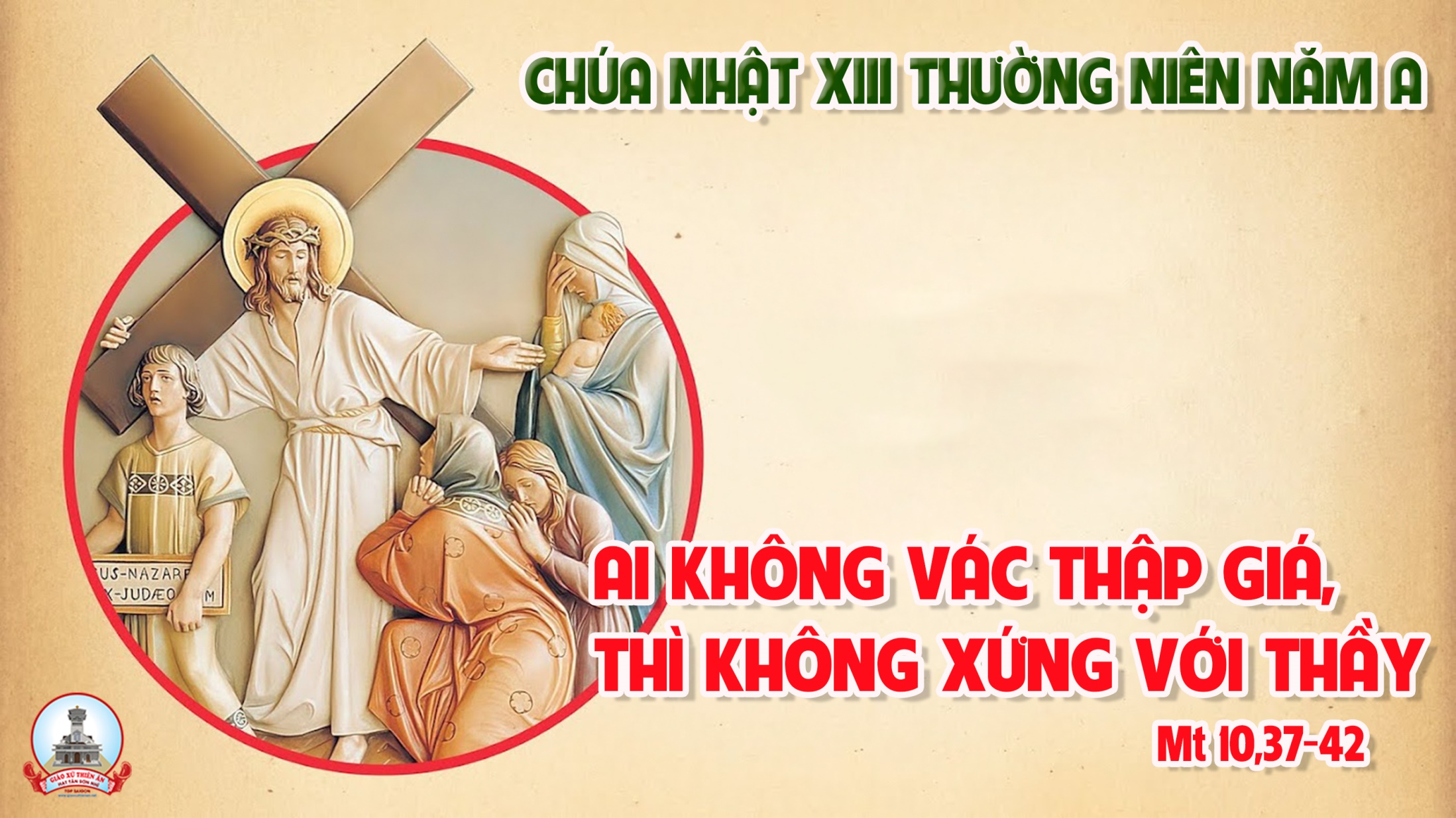 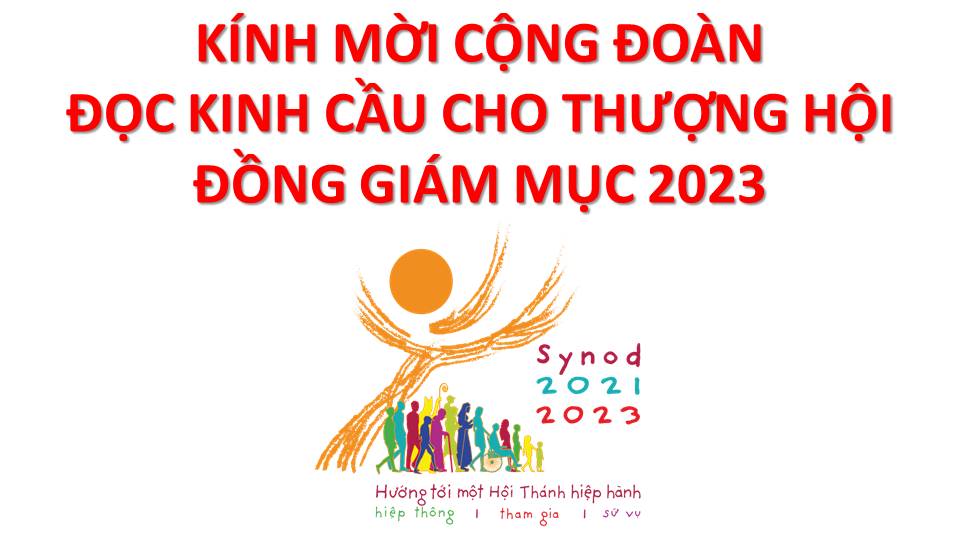 Lạy Chúa Thánh Thần là Ánh sáng Chân lý vẹn toàn,Chúa ban những ân huệ thích hợp cho từng thời đại, và dùng nhiều cách thế kỳ diệu để hướng dẫn Hội Thánh,
này chúng con đang chung lời cầu nguyện cho cácGiám mục, và những người tham dự Thượng Hội đồng Giám mục thế giới.
Xin Chúa làm nên cuộc Hiện Xuống mới trong đời sống HộiThánh, xin tuôn tràn trên các Mục tử ơn khôn ngoan và thông hiểu, gìn giữ các ngài luôn hiệp thông với nhau trong Chúa,
để các ngài cùng nhau tìm hiểu những điều đẹp ý Chúa, và hướng dẫn đoàn Dân Chúa thực thi những điều Chúa truyền dạy.
Các giáo phận Việt Nam chúng con, luôn muốn cùng chung nhịp bước với Hội Thánh hoàn vũ, xin cho chúng con biết đồng cảm với nỗi thao thức của các Mục tử trên toàn thế giới, ngày càng ý thức hơn về tình hiệp thông,
thái độ tham gia và lòng nhiệt thành trong sứ vụ của HộiThánh, Nhờ lời chuyển cầu của Đức Trinh Nữ Maria, Nữ Vương các Tông đồ và là Mẹ của Hội Thánh,
Chúng con dâng lời khẩn cầu lên Chúa, là đấng hoạt động mọi nơi mọi thời, trong sự hiệp thông với Chúa Cha và Chúa Con, luôn mãi mãi đến muôn đời. Amen.
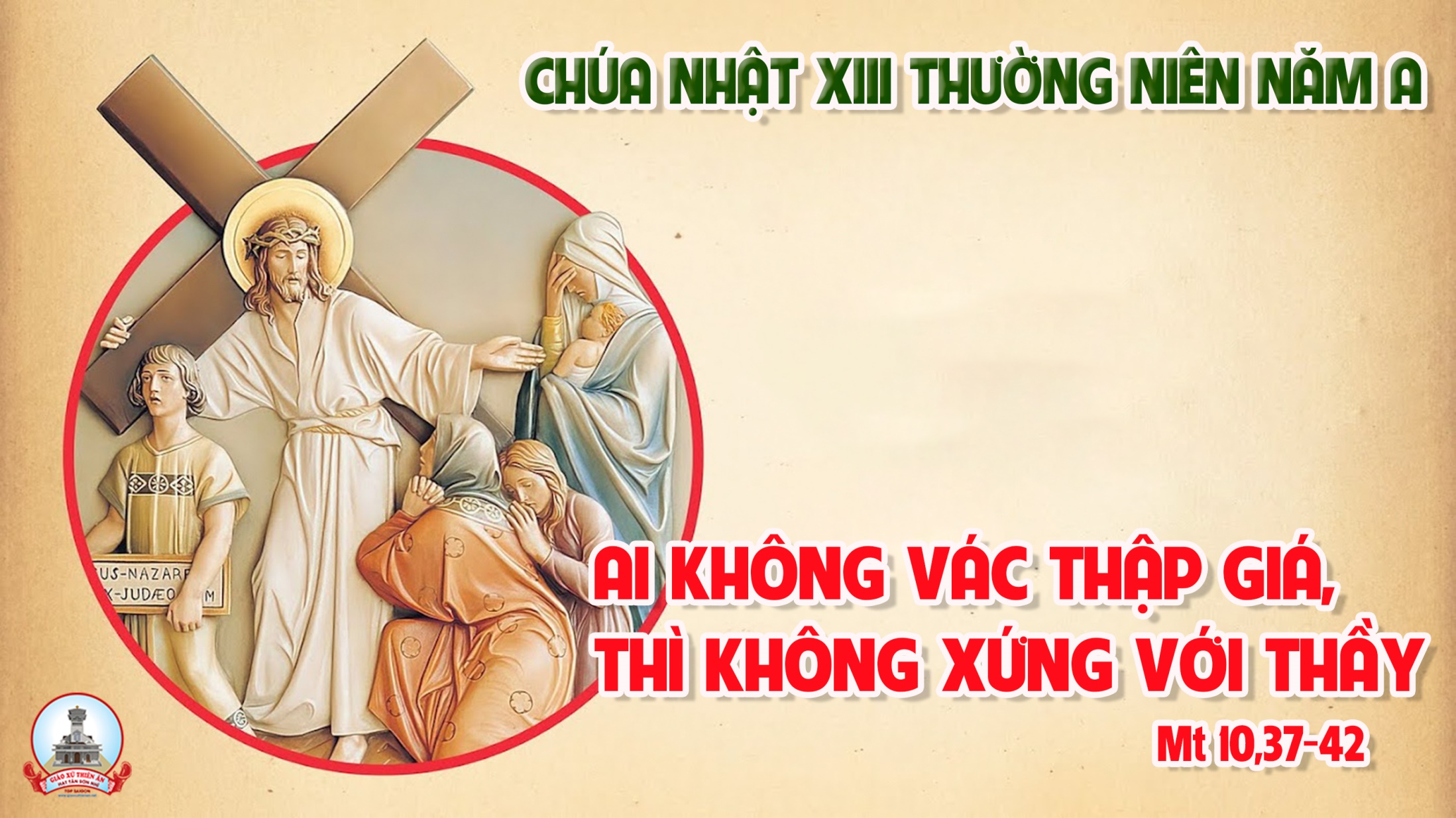 Ca Nhập LễLời Ca DângLm Văn Chi
ĐK: Xin dâng Chúa triệu lời ca lời ca đẹp ý chúc tụng dâng về Thiên Chúa chí tôn.
Tk1. Dập dồn chân con vui bước đi về nhà Chúa biết bao mừng vui. Thánh điện Ngài xiết bao khả ái, con yêu dấu tiền đường cao sang.
>>
ĐK: Xin dâng Chúa triệu lời ca lời ca đẹp ý chúc tụng dâng về Thiên Chúa chí tôn.
Tk2. Tiền đường con đây bước tới dâng lời cảm mến tiếng ca nhặt khoan Đến ngàn đời mến yêu nhà Chúa, ôi cung thánh dịu huyền nguy nga.
>>
ĐK: Xin dâng Chúa triệu lời ca lời ca đẹp ý chúc tụng dâng về Thiên Chúa chí tôn.
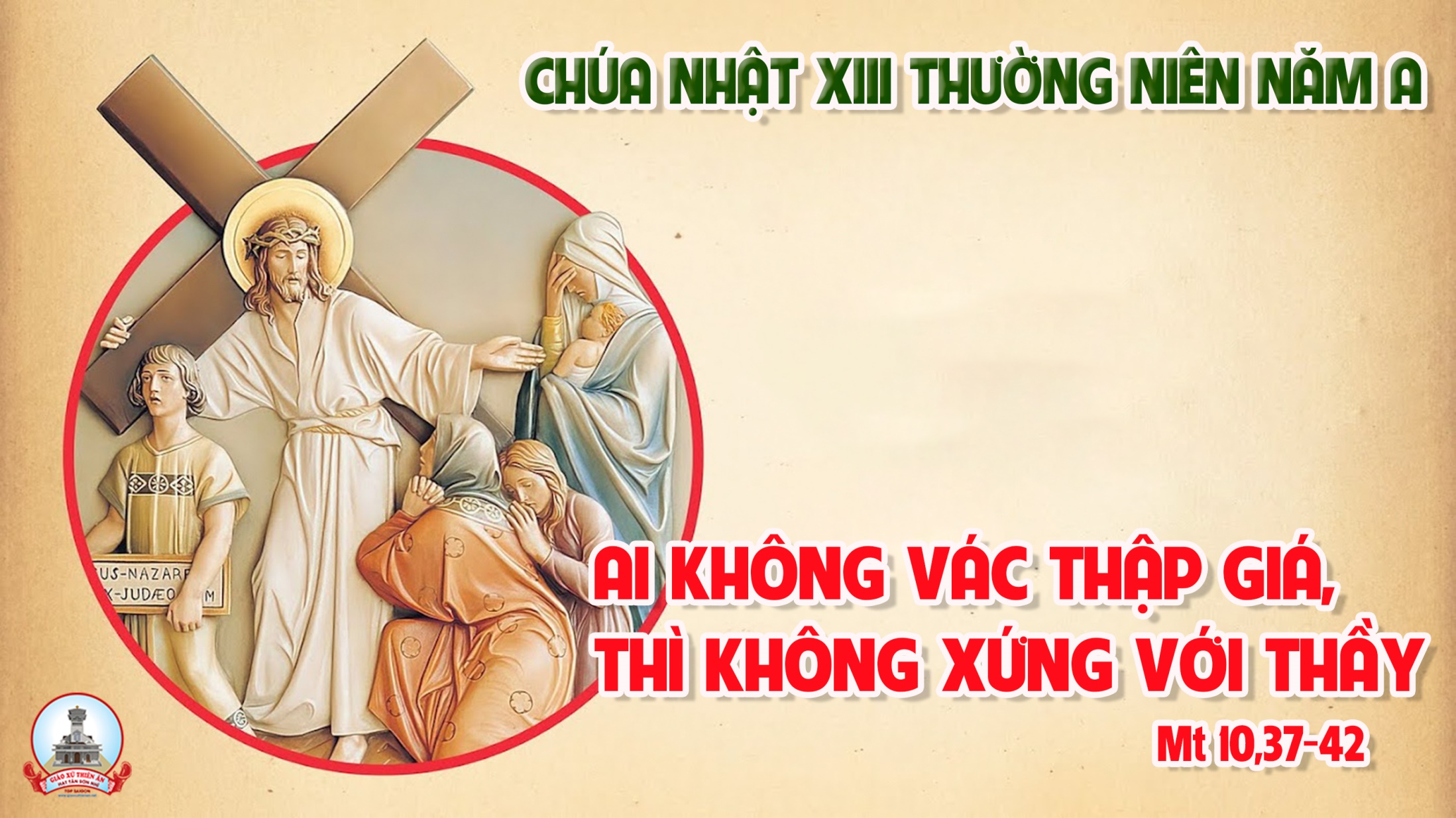 KINH VINH DANH
Ca Lên Đi 2
KINH VINH DANH
Chủ tế: Vinh danh Thiên Chúa trên các tầng trời. Và bình an dưới thế, bình an dưới thế cho người thiện tâm.
Chúng con ca ngợi Chúa. Chúng con chúc tụng Chúa. Chúng con thờ lạy Chúa. Chúng con tôn vinh Chúa. Chúng con cảm tạ Chúa vì vinh quang cao cả Chúa.
Lạy Chúa là Thiên Chúa, là Vua trên trời, là Chúa Cha toàn năng. Lạy Con Một Thiên Chúa, Chúa Giê-su Ki-tô.
Lạy Chúa là Thiên Chúa, là Chiên Thiên Chúa, là Con Đức Chúa Cha. Chúa xoá tội trần gian, xin thương, xin thương, xin thương xót chúng con.
Chúa xoá tội trần gian, Xin nhận lời chúng con cầu khẩn. Chúa ngự bên hữu Đức Chúa Cha, xin thương, xin thương, xin thương xót chúng con.
Vì lạy Chúa Giê-su Ki-tô, chỉ có Chúa là Đấng Thánh, chỉ có Chúa là Chúa, chỉ có Chúa là Đấng Tối Cao, cùng Đức Chúa Thánh Thần trong vinh quang Đức Chúa Cha. A-men. A-men.
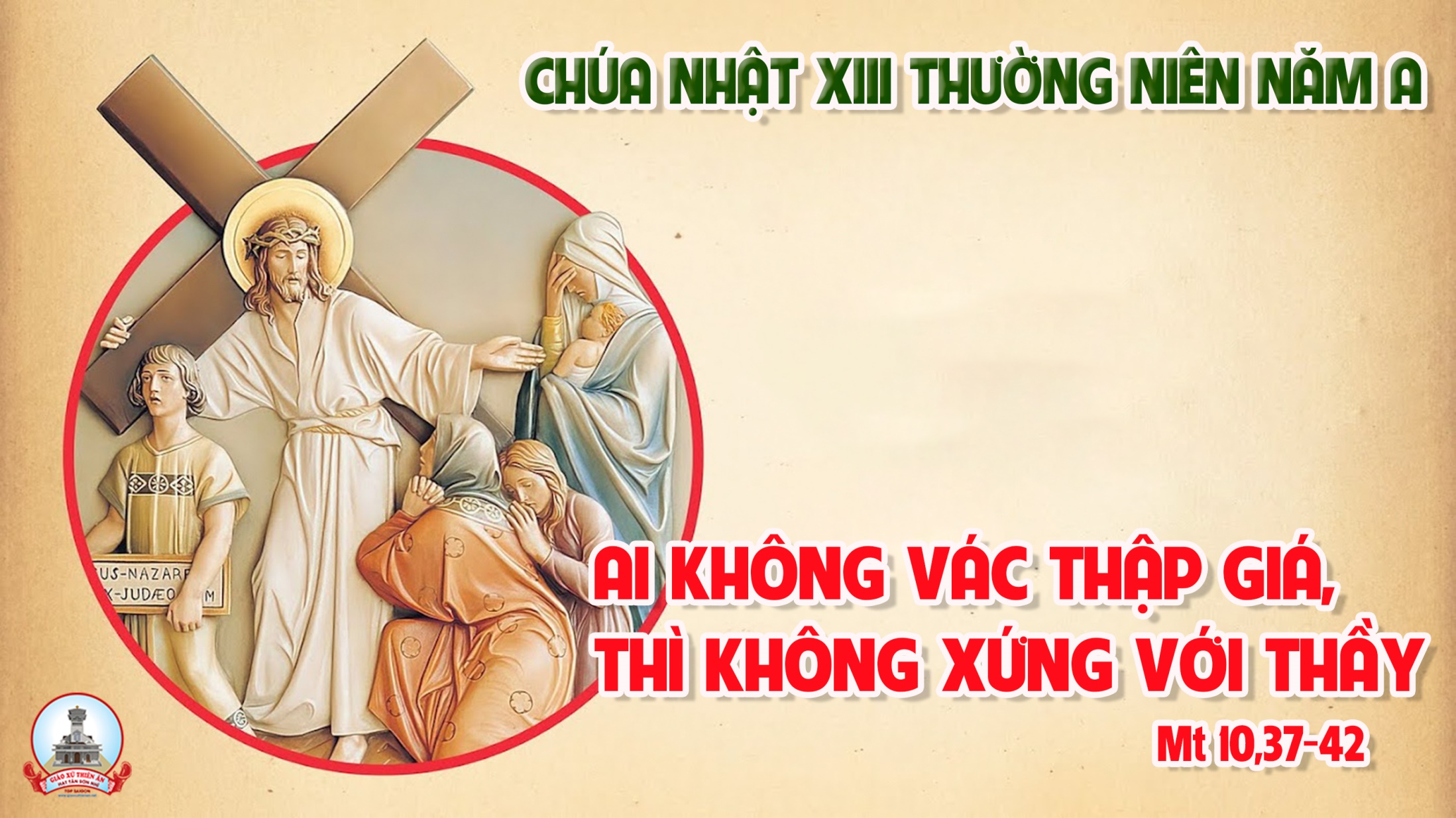 KINH VINH DANH
Chủ tế: Vinh danh Thiên Chúa trên các tầng trời.A+B: Và bình an dưới thế cho người thiện tâm.
A: Chúng con ca ngợi Chúa.
B: Chúng con chúc tụng Chúa. A: Chúng con thờ lạy Chúa. 
B: Chúng con tôn vinh Chúa.
A: Chúng con cảm tạ Chúa vì vinh quang cao cả Chúa.
B: Lạy Chúa là Thiên Chúa, là Vua trên trời, là Chúa Cha toàn năng.
A: Lạy con một Thiên Chúa,            Chúa Giêsu Kitô.
B: Lạy Chúa là Thiên Chúa, là Chiên Thiên Chúa là Con Đức Chúa Cha.
A: Chúa xóa tội trần gian, xin thương xót chúng con.
B: Chúa xóa tội trần gian, xin nhậm lời chúng con cầu khẩn.
A: Chúa ngự bên hữu Đức Chúa Cha, xin thương xót chúng con.
B: Vì lạy Chúa Giêsu Kitô, chỉ có Chúa là Đấng Thánh.
Chỉ có Chúa là Chúa, chỉ có Chúa là đấng tối cao.
A+B: Cùng Đức Chúa Thánh Thần trong vinh quang Đức Chúa Cha. 
Amen.
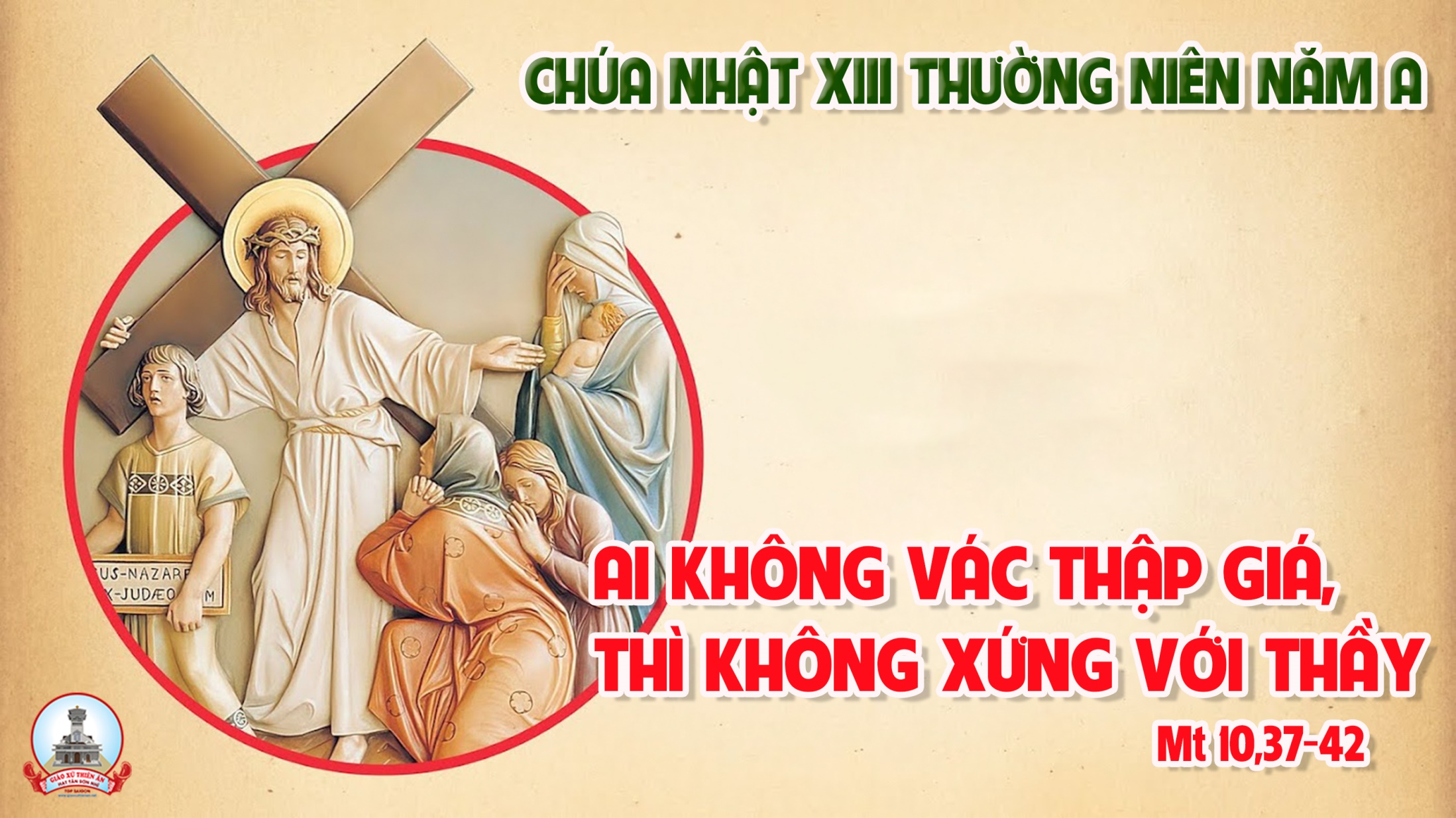 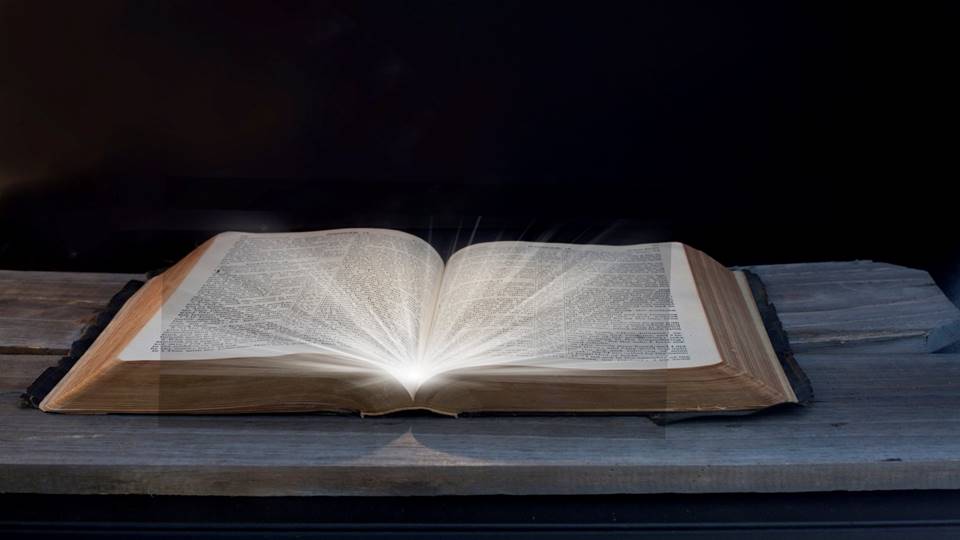 Bài đọc 1
Bài trích sách các Vua quyển thứ hai.
Thánh Vịnh 88
Con sẽ ca tụng tình thương của Chúa
đến muôn đời.
Thánh Vịnh 88Chúa Nhật XIII Thường NiênNăm ALm Kim Long04 Câu
Đk: Con sẽ ca tụng tình thương của Chúa đến muôn đời.
Tk1: Tình thương Chúa muôn đời con luôn ca tụng. Vạn kiếp miệng con sẽ cao rao lòng thành tín của Ngài. Vì Chúa phán: Tình thương đó xây dựng đến thiên thu. Đức tín thành của Chúa thiết lập trên cung trời.
Đk: Con sẽ ca tụng tình thương của Chúa đến muôn đời.
Tk2: Lập giao ước với người Ta đây tuyển chọn. Thề hứa cùng Đa-vít tôi trung rằng: dòng dõi của ngươi bền vững mãi vì Ta muốn xây dựng đến thiên thu, muốn thiết lập củng cố ngai vàng ngươi muôn đời.
Đk: Con sẽ ca tụng tình thương của Chúa đến muôn đời.
Tk3: Thật vinh phúc, dân nào tung hô ca ngợi. Lạy Chúa Ngài soi ánh Tôn Nhan để họ tiến đều lên. Nhờ biết rõ được Danh Chúa, suốt ngày sẽ hân hoan. Bởi vì Ngài công chính, khiến họ hiên ngang hoài.
Đk: Con sẽ ca tụng tình thương của Chúa đến muôn đời.
Tk4: Người thưa Chúa: thân phụ con nay là Ngài, là Chúa mà con kính tin luôn, là núi đá độ trì. Và Chúa phán: Này Ta sẽ thương người đến muôn năm. Sẽ giữ hoài giao ước với ngươi luôn khôn rời.
Đk: Con sẽ ca tụng tình thương của Chúa đến muôn đời.
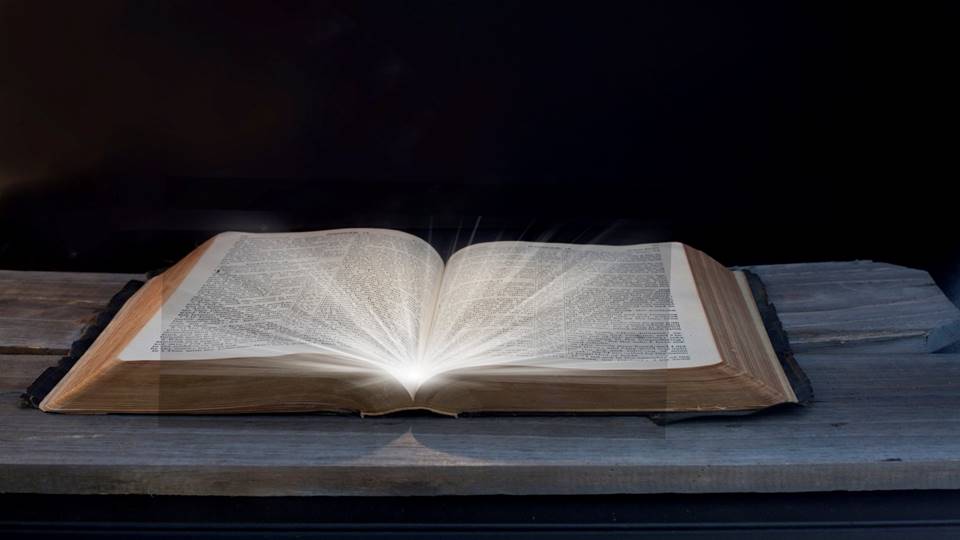 Bài đọc 2
Bài trích thư của thánh Phaôlô tông đồ
Gửi tín hữu Rôma.
Vì được dìm vào trong cái chết của Đức Kitô
Chúng ta đã cùng được mai táng với Người.
Alleluia - Alleluia:
Anh em là giống nòi được tuyển chọn, là hoàng tộc chuyên lo tế tự, là Dân thánh, để loan truyền những kỳ công của Thiên Chúa, Đấng đã gọi anh em ra khỏi miền u tối, vào nơi đầy ánh sáng huyền diệu của Ngài.
Alleluia …
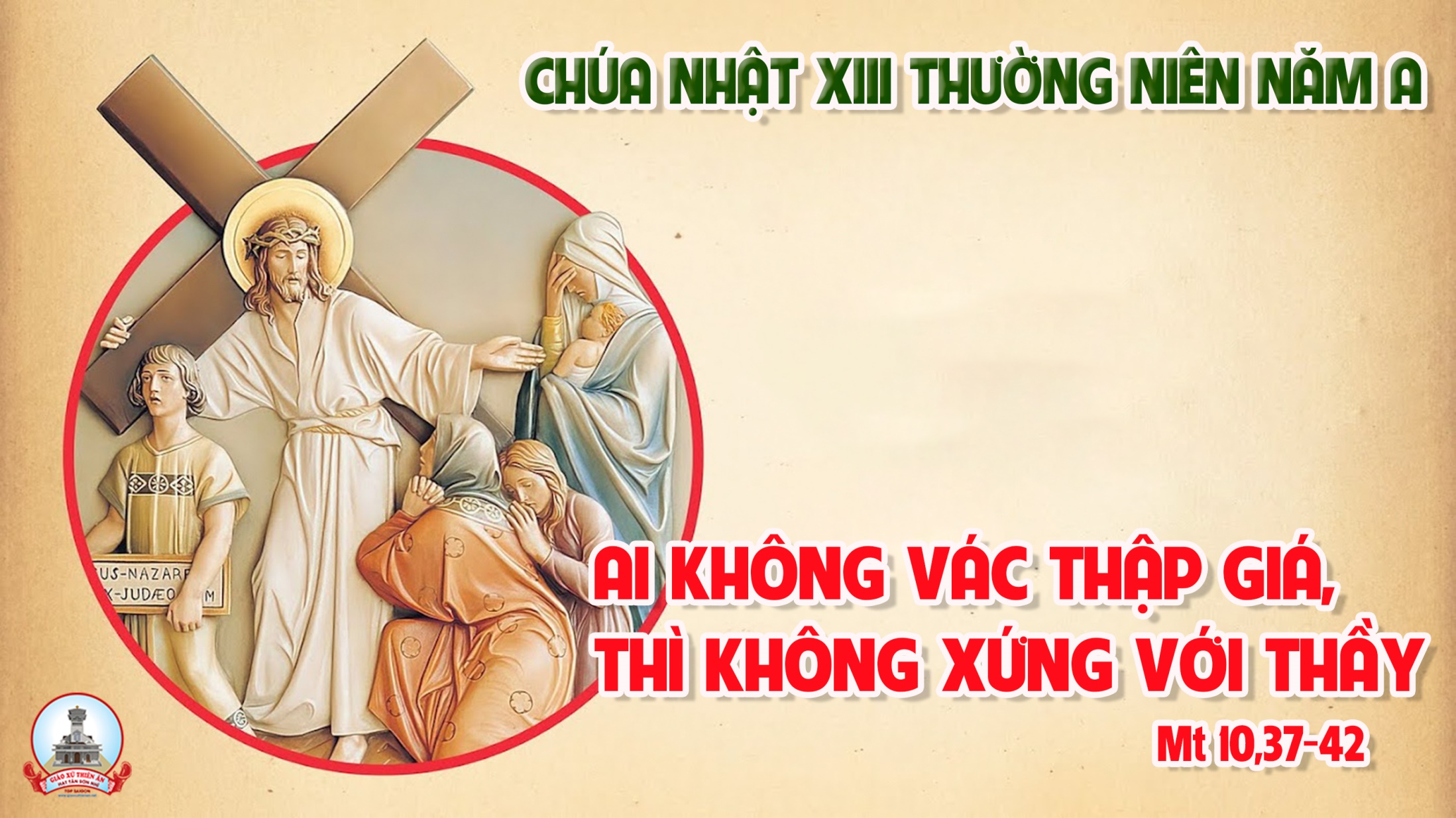 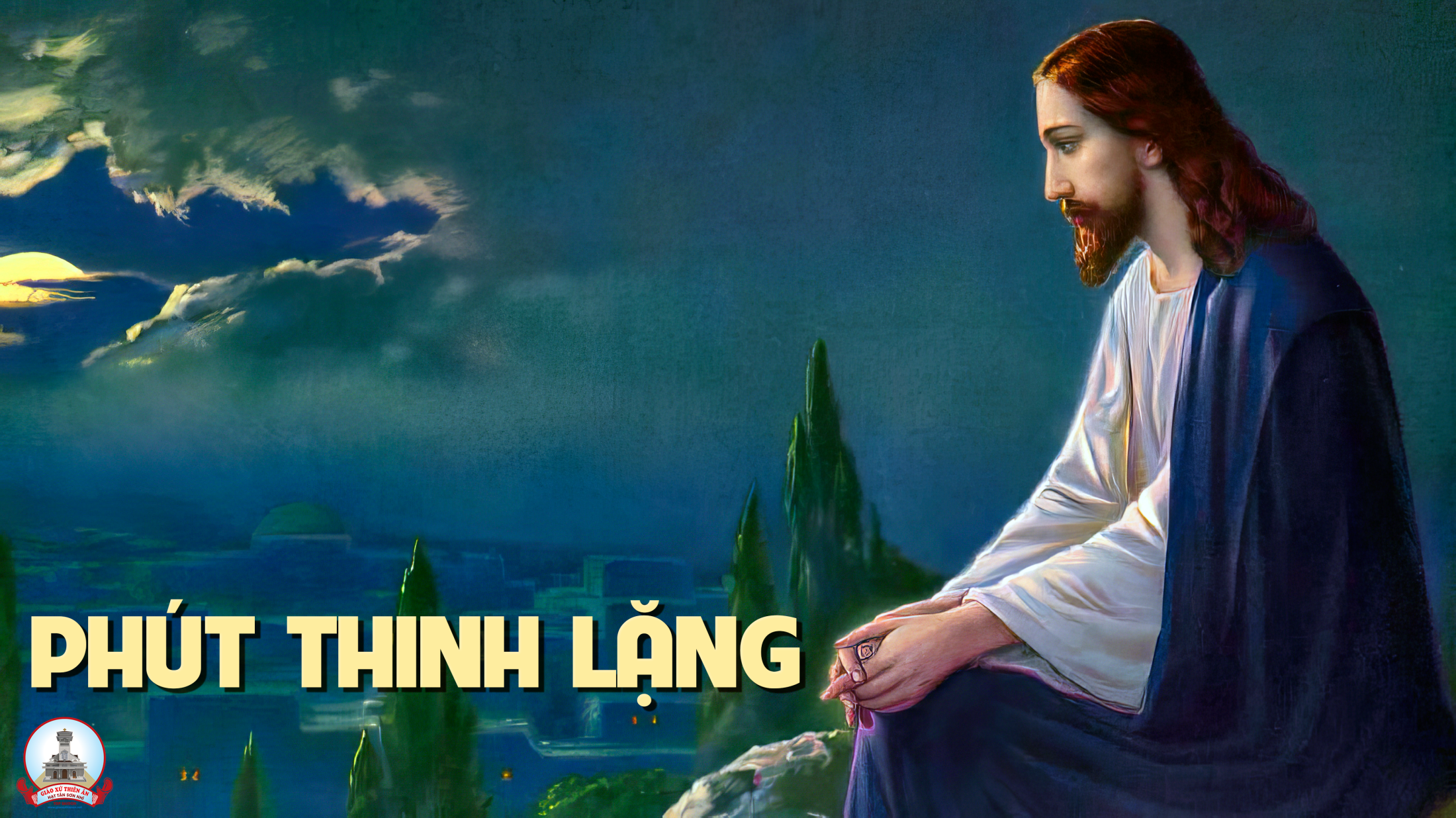 KINH TIN KÍNH
Tôi tin kính một Thiên Chúa là Cha toàn năng, Đấng tạo thành trời đất, muôn vật hữu hình và vô hình.
Tôi tin kính một Chúa Giêsu Kitô, Con Một Thiên Chúa, Sinh bởi Đức Chúa Cha từ trước muôn đời.
Người là Thiên Chúa bởi Thiên Chúa, Ánh Sáng bởi Ánh Sáng, Thiên Chúa thật bởi Thiên Chúa thật,
được sinh ra mà không phải được tạo thành, đồng bản thể với Đức Chúa Cha: nhờ Người mà muôn vật được tạo thành.
Vì loài người chúng ta và để cứu độ chúng ta, Người đã từ trời xuống thế.
Bởi phép Đức Chúa Thánh Thần, Người đã nhập thể trong lòng Trinh Nữ Maria, và đã làm người.
Người chịu đóng đinh vào thập giá vì chúng ta, thời quan Phongxiô Philatô; Người chịu khổ hình và mai táng, ngày thứ ba Người sống lại như lời Thánh Kinh.
Người lên trời, ngự bên hữu Đức Chúa Cha, và Người sẽ lại đến trong vinh quang để phán xét kẻ sống và kẻ chết, Nước Người sẽ không bao giờ cùng.
Tôi tin kính Đức Chúa Thánh Thần là Thiên Chúa và là Đấng ban sự sống, Người bởi Đức Chúa Cha và Đức Chúa Con mà ra,
Người được phụng thờ và tôn vinh cùng với Đức Chúa Cha và Đức Chúa Con: Người đã dùng các tiên tri mà phán dạy.
Tôi tin Hội Thánh duy nhất thánh thiện công giáo và tông truyền.
Tôi tuyên xưng có một Phép Rửa để tha tội. Tôi trông đợi kẻ chết sống lại và sự sống đời sau. Amen.
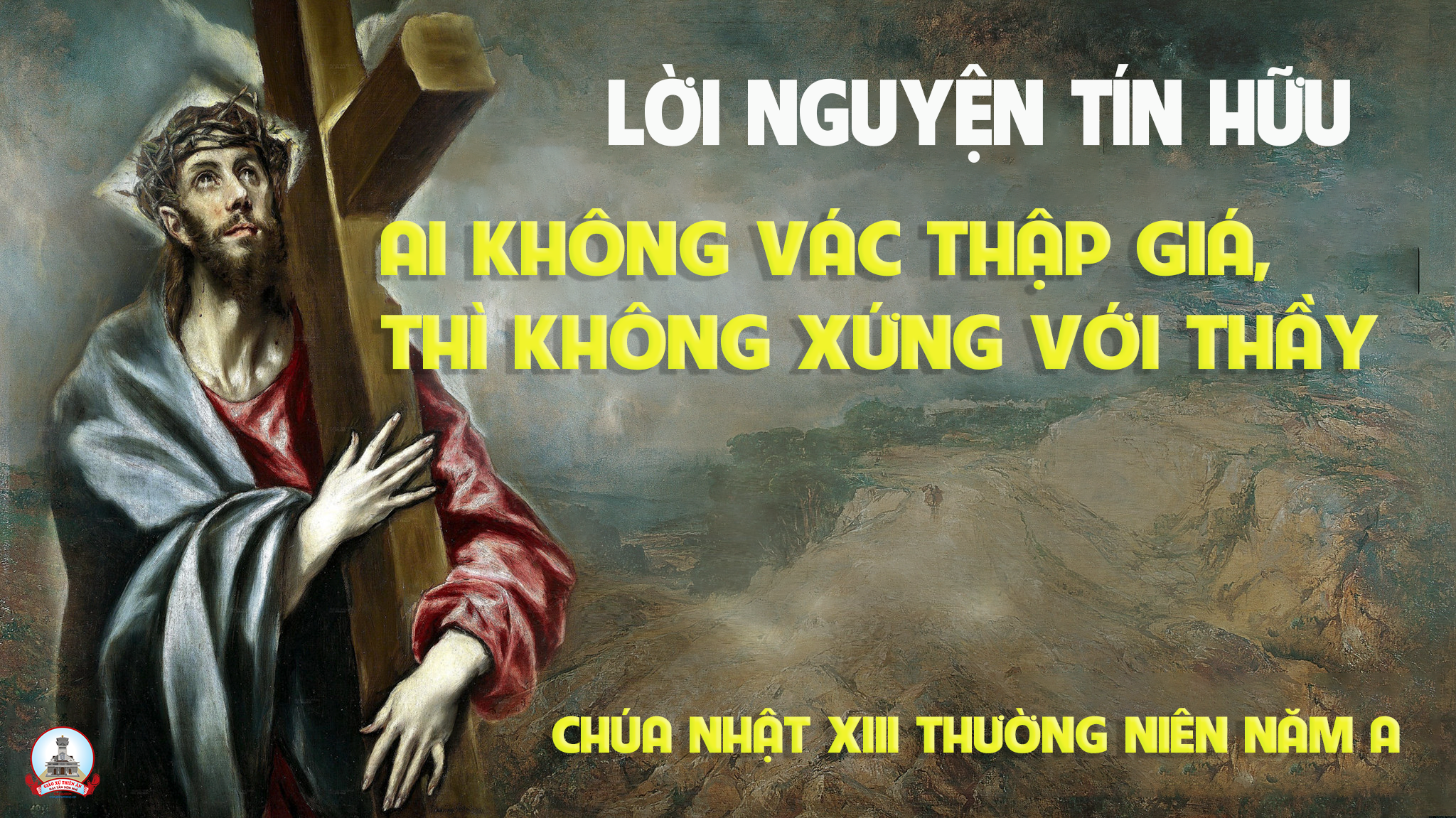 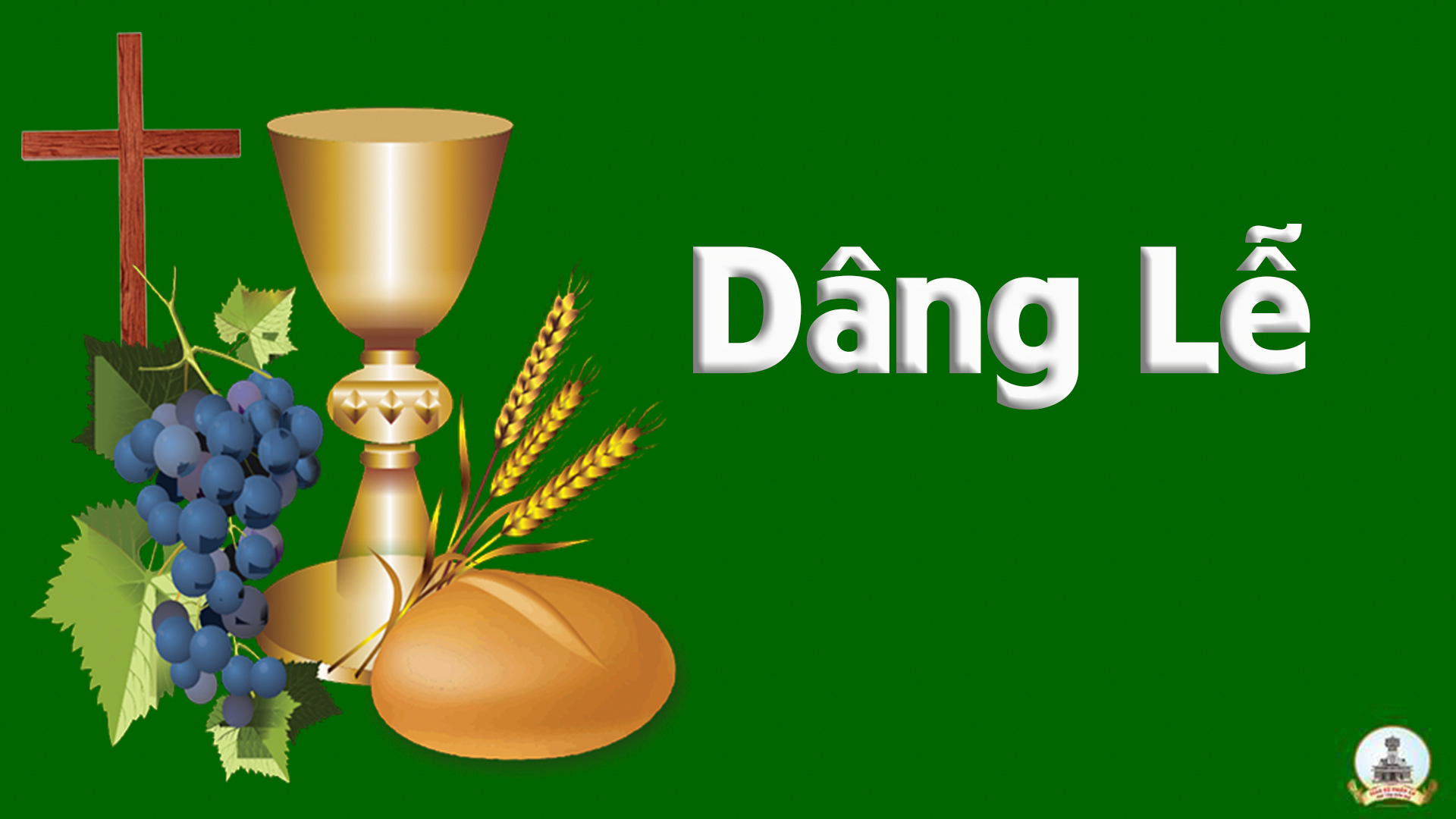 Dâng LênLm. Phạm Liên Hùng
Đk: Dâng lên trước thiên tòa này bánh thơm với rượu ngon. Dâng lên trót tâm hồn và trót thân xác của con.
Tk1: Mong lễ vật đoàn con trở nên Máu Thịt Con Chúa. Mong bánh thơm rượu thơm biến nên Thánh Thể nhiệm mầu. Nuôi sống tâm hồn con và nuôi tâm hồn nhân thế. Vinh phúc cho đoàn con cũng như khắp dân tộc con.
Đk: Dâng lên trước thiên tòa này bánh thơm với rượu ngon. Dâng lên trót tâm hồn và trót thân xác của con.
Tk2: Xin tiến dâng tuổi xanh cùng bao khát vọng chan chứa. Dâng Chúa các bạn con cũng như những ai thân thuộc. Xin Chúa thương rộng ban hồng ân chan hòa tâm trí. Săn sóc giữ gìn luôn thoát qua phút giây lầm than.
Đk: Dâng lên trước thiên tòa này bánh thơm với rượu ngon. Dâng lên trót tâm hồn và trót thân xác của con.
Tk3: Xin tiến dâng từ đây ngàn muôn vất vả cay đắng. Dâng Chúa bao niềm vui cùng như phút giây lao nhọc. Xin Chúa thương rộng tay để ban trên đoàn dân Chúa. Ơn sống theo luật thiêng rắc gieo khắp nơi niềm tin.
Đk: Dâng lên trước thiên tòa này bánh thơm với rượu ngon. Dâng lên trót tâm hồn và trót thân xác của con.
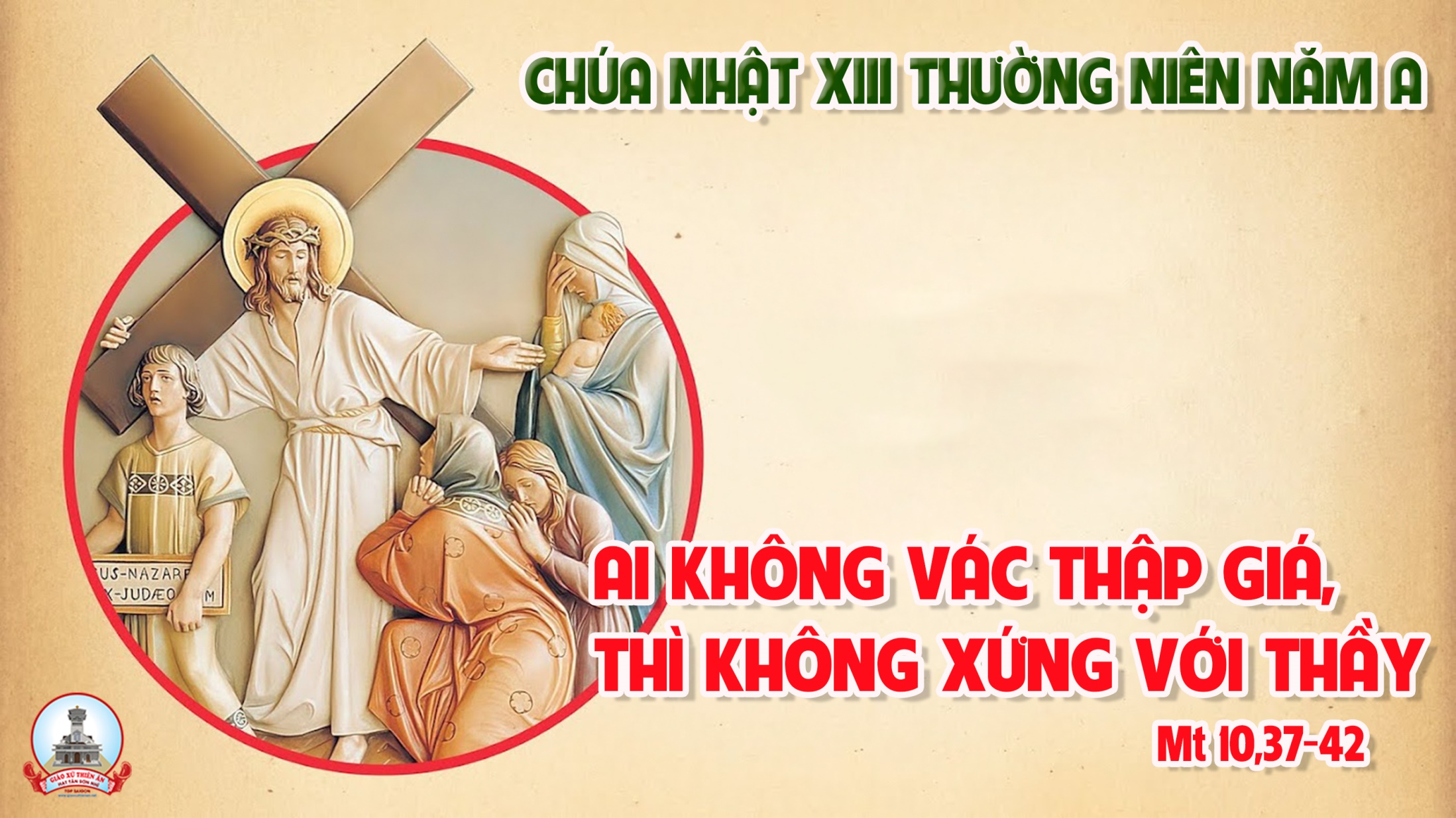 Ca Nguyện Hiệp LễTheo Chúa Là Nguồn Hạnh PhúcHuỳnh Minh Kỳ - Đinh Công Huỳnh
Tk1: Ai yêu mến cha mẹ hơn Thầy thì chẳng xứng đáng với Thầy đâu. Ai không vác thập giá riêng mình thì cũng không xứng đáng với Thầy.
**: Ai mong tìm sự sống cho mình thì họ sẽ bị đánh mất đi. Và ai mất mạng sống với vì Thầy họ sẽ tìm lại được sự sống.
Đk: Ai đón tiếp các con chính là họ tiếp đón Thầy. Ai đón tiếp chính Thầy là tiếp đón Đấng sai Thầy. Ai cho người bé mọn này dù chỉ một bát nước lã. Thầy nói với các con rằng: người ấy không mất phần thưởng đâu.
Tk2: Cho con sống kết hiệp với Ngài là hạnh phúc Chúa luôn ở bên. Cho con biết từ bỏ chính mình để trở nên men muối cho đời.
**: Đi theo Ngài là biết chấp nhận nhiều sầu đắng và những ghét ghen. Dù giông tố lòng chẳng ngại ngần đời có Ngài là trọn niềm vui.
Đk: Ai đón tiếp các con chính là họ tiếp đón Thầy. Ai đón tiếp chính Thầy là tiếp đón Đấng sai Thầy. Ai cho người bé mọn này dù chỉ một bát nước lã. Thầy nói với các con rằng: người ấy không mất phần thưởng đâu.
Tk3: Cho con biết chấp nhận đau khổ vì thập giá dẫn lên trời cao. Đi theo Chúa là sống cửa hẹp từ khước bao vui thú gian trần.
**: Chúa biết con đầy những yếu hèn mà Ngài luôn dủ thương đỡ nâng. Nhờ ơn Chúa dìu dắt cuộc đời con vững lòng một niềm cậy trông.
Đk: Ai đón tiếp các con chính là họ tiếp đón Thầy. Ai đón tiếp chính Thầy là tiếp đón Đấng sai Thầy. Ai cho người bé mọn này dù chỉ một bát nước lã. Thầy nói với các con rằng: người ấy không mất phần thưởng đâu.
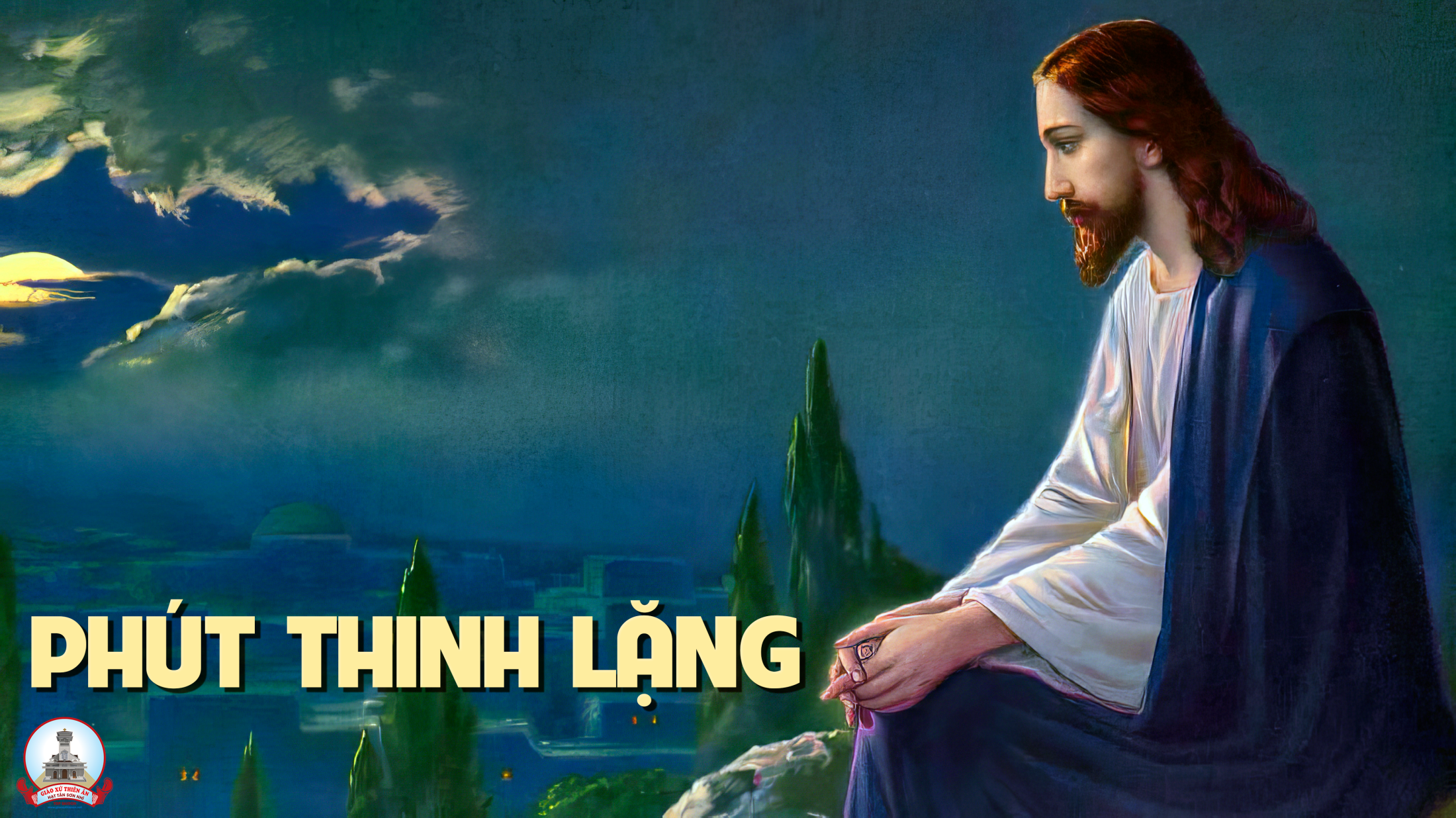 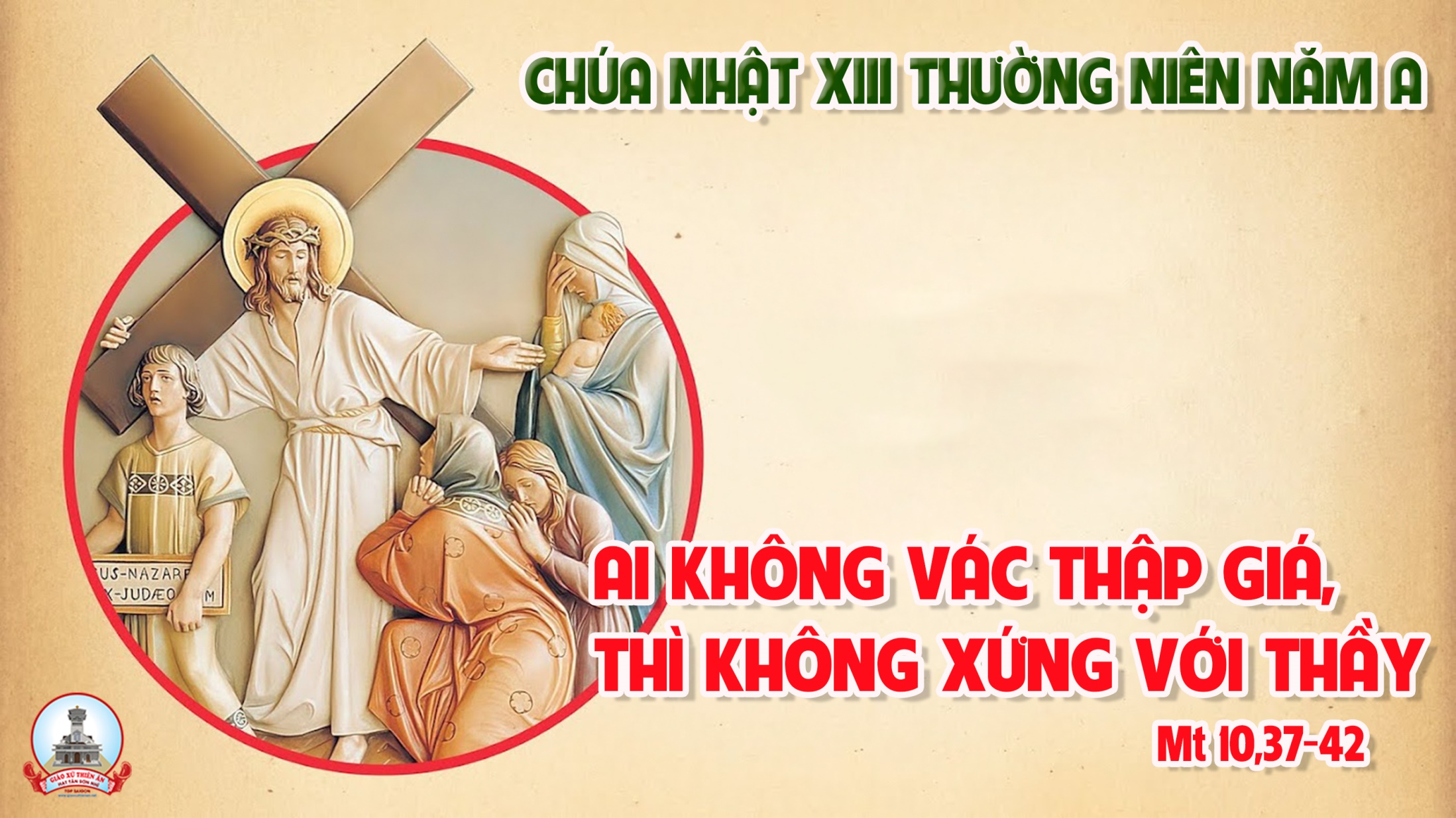 Ca Kết LễNhu Giê-suAnh Tuấn
Tk1: Cất bước lên ta đi vào cuộc đời. Hãy bước mau chung nhịp cùng cuộc sống. Hãy đến với mọi người, hãy sống với mọi người, chung niềm vui chia nỗi sầu.
Đk: Như Giêsu ngày xưa, Người đã đến sống với anh em bao đau thương trần gian, Người đã gánh trên vai của Người.
Tk2: Hãy thắp lên trong tim ngọn lửa hồng. Hãy vững tin đi vào cùng cuộc sống. Dẫu có những muộn phiền, dẫu có những nhọc nhằn, nhưng đời ta Cha dắt dìu.
Đk: Như Giêsu ngày xưa, Người đã đến sống với anh em bao đau thương trần gian, Người đã gánh trên vai của Người.
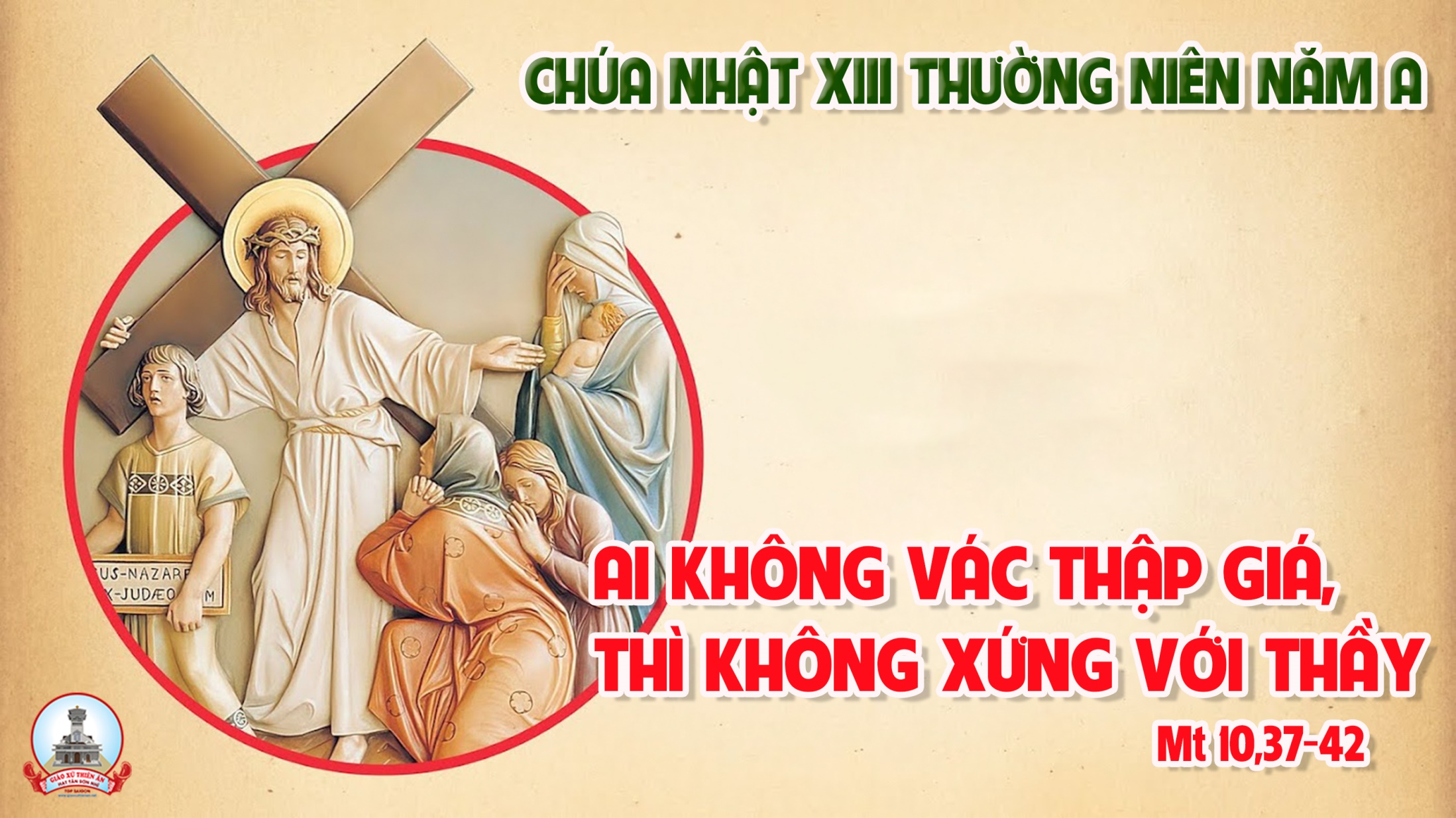